HARSHAVARDHANA
SEM-II
CC-III
TAPASI MAITRA
Harsha
HarshaMaharajadhiraja
Harsha also knownas Harshavardhana, was an Indian emperor who ruled North India from 606 to 647 CE.

 He was a member of the Vardhana dynasty
 son of Prabhakarvardhana who defeated the Alchon Huna invaders, and the younger brother of Rajyavardhana, a king of Thanesar, present-day Haryana.
NarmadaReva
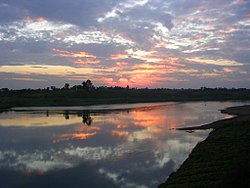 At the height of Harsha's power, his Empire covered much of North and Northwestern India, extended East till Kamarupa, and South until Narmada River; and eventually made Kannauj
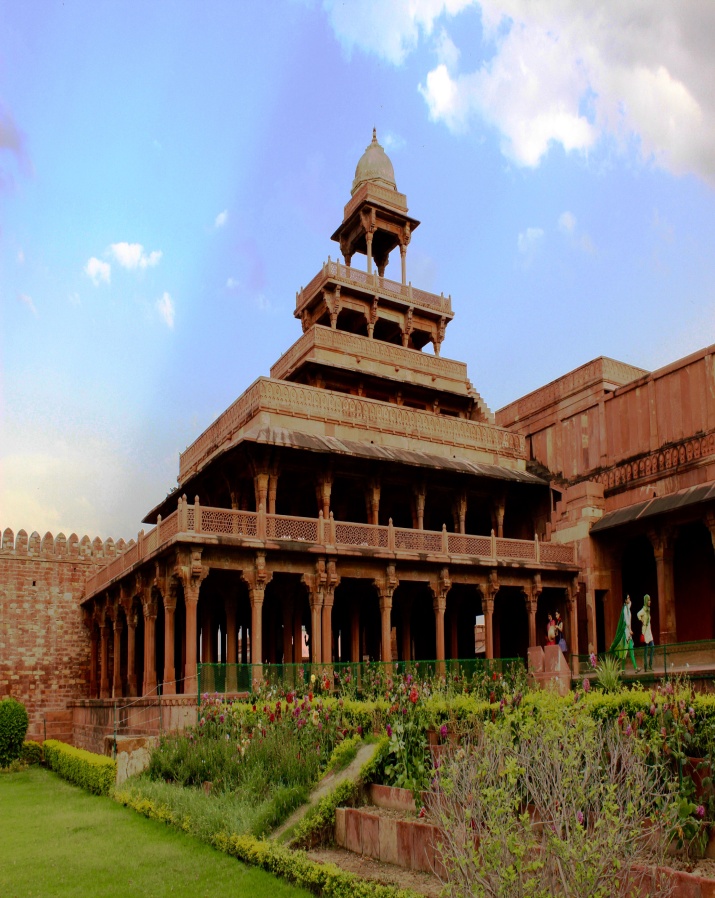 Uttar Pradesh
Chalukya dynasty
543–753
Harsha was defeated by the south Indian Emperor Pulakeshin II of the Chalukya dynasty, when Harsha tried to expand his Empire into the southern peninsula of India.
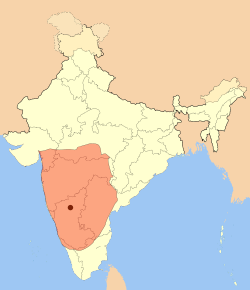 Xuanzang
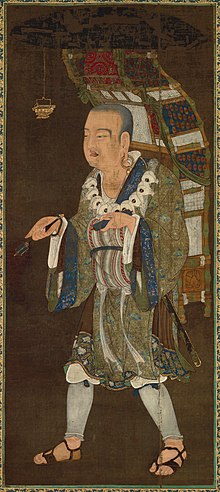 The Chinese traveller Xuanzang visited the court of Harsha and wrote a very favourable account of him, praising his justice and generosity.

 His biography Harshacharita ("Deeds of Harsha") written by Sanskrit poet Banabhatta, describes his association with Thanesar
The Chinese traveler Xuanzang mentions an emperor named Shiladitya, who had been claimed to be Harsha. Xuanzang mentions that this king belonged to "Fei-she".
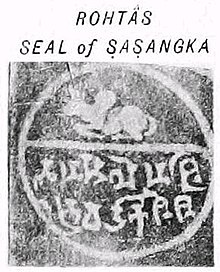 Shashanka




Malwa
Rajya Vardhana's and Harsha's sister Rajyashri had been married to the Maukhari king, Grahavarman. 

 at this moment that Shashanka, king of Gauda in Eastern Bengal, entered Magadha as a friend of Rajyavardhana, but in secret alliance with the Malwa king. Accordingly, Shashanka treacherously murdered Rajyavardhana. On hearing about the murder of his brother, Harsha resolved at once to march against the treacherous king of Gauda and killed Shashanka in a battle. Harsha ascended the throne at the age of 16.
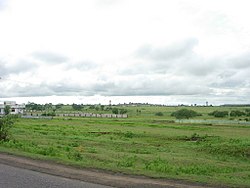 "King Harsha pays homage to Buddha", a 20th-century artist's imagination
Harsha is widely believed to be the author of three Sanskrit plays Ratnavali, Nagananda and Priyadarsika

 His seals describe his ancestors as sun-worshippers, his elder brother as a Buddhist, and himself as a Shaivite.
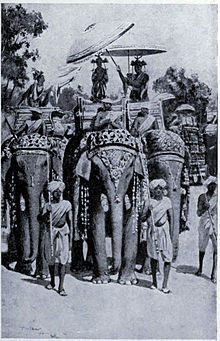 Palace ruins at "Harsh ka tila" mound area spread over 1 km
THANKS